Chapter 5.1
Je joue au basket.
Nous jouons au volley.
Elle joue au hockey.
Elles jouent au tennis.
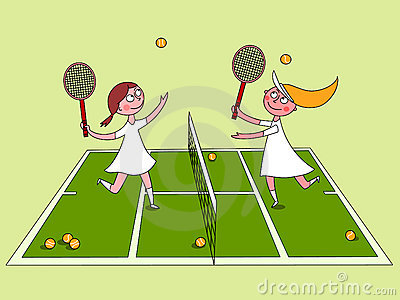 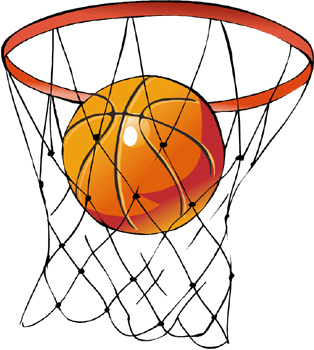 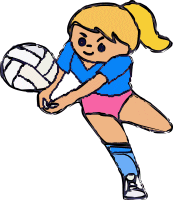 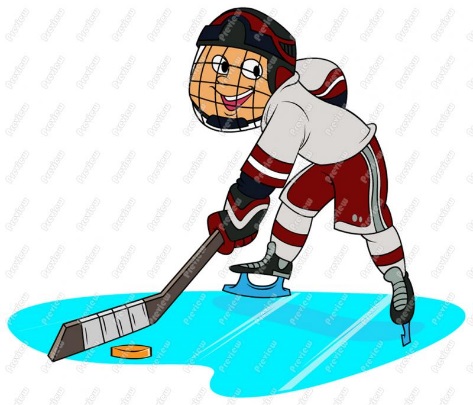 Tu joues du piano.
Il joue de la batterie.
Vous jouez de la guitare.
Ils jouent à des jeux vidéos.
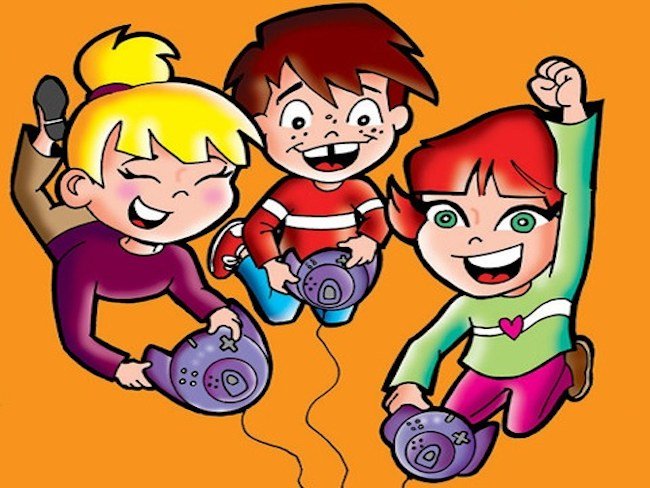 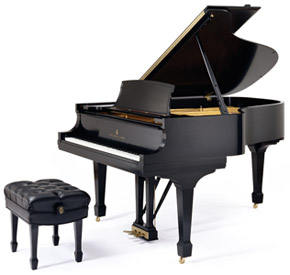 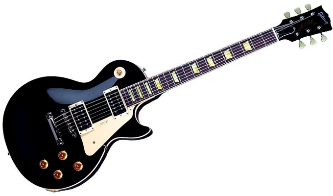 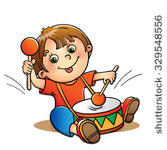 Il/elles ne jouent pas à des jeux vidéos.
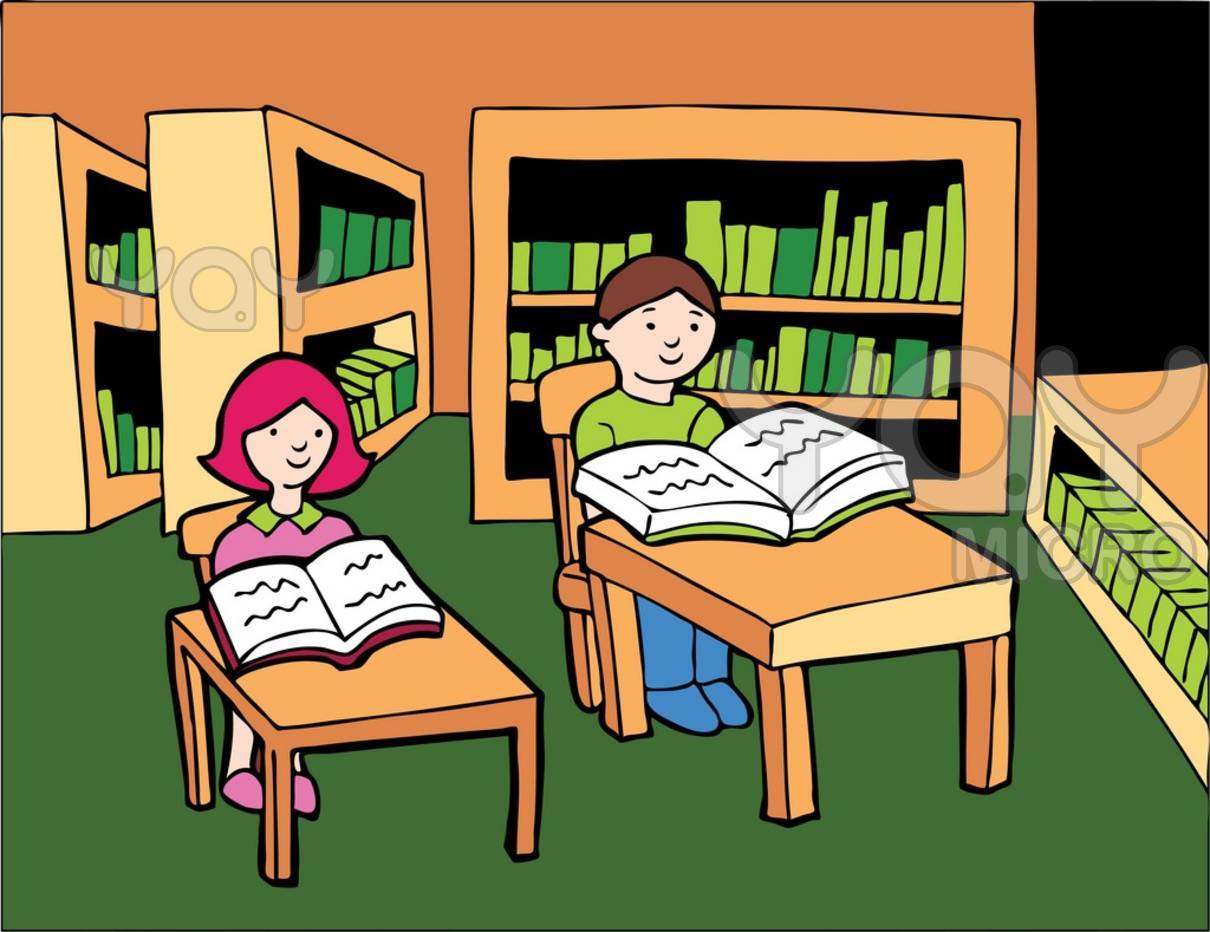 Je fais du ski.
Nous faisons du patin à glace.
Elle fait de la photo.
Elles font du surf.
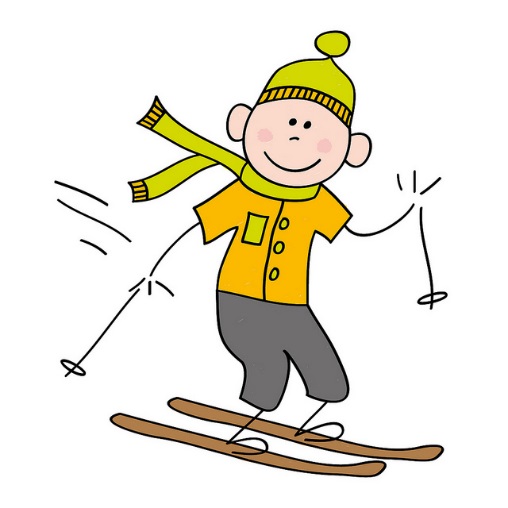 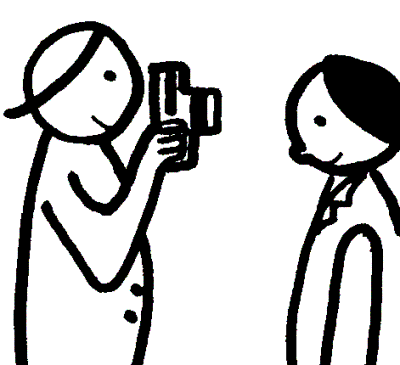 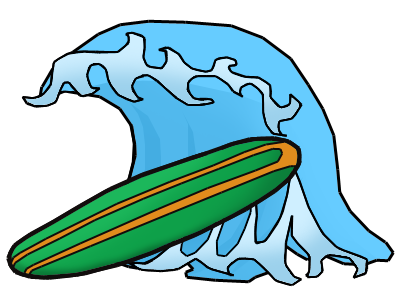 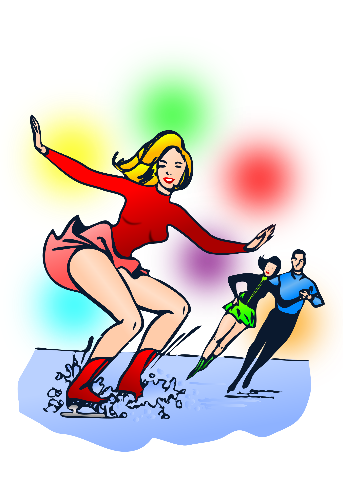 Il fait du jogging.
Tu fais du vélo.
Ils font du skate.
Il fait du théâtre.
Je fais de la vidéo.
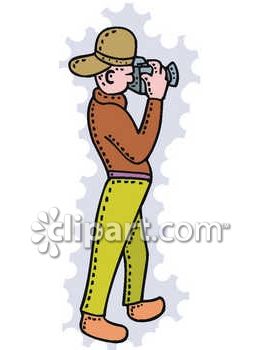 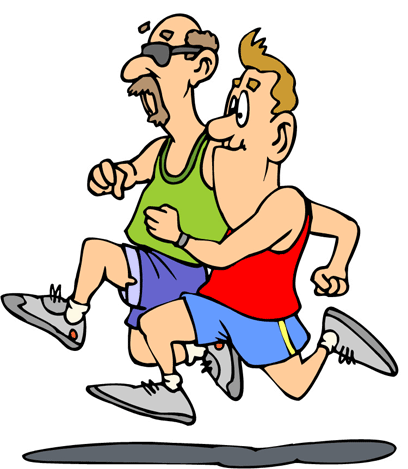 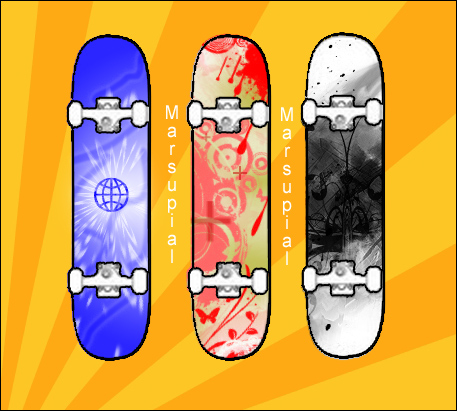 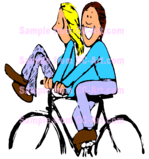 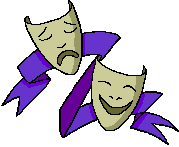 Elles ne font pas du jogging.
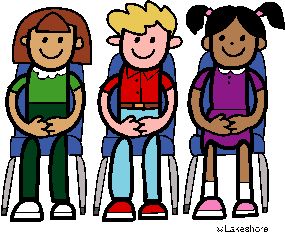